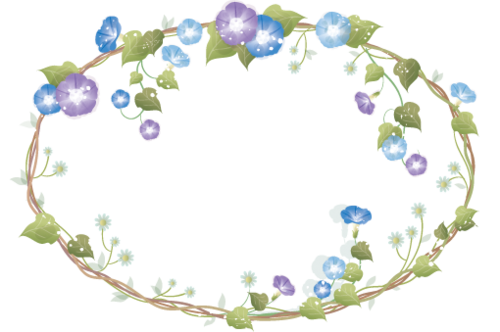 KHỞI ĐỘNG
TOÁN
Bài 21: SỐ CÓ HAI CHỮ SỐ (TIẾT 2)
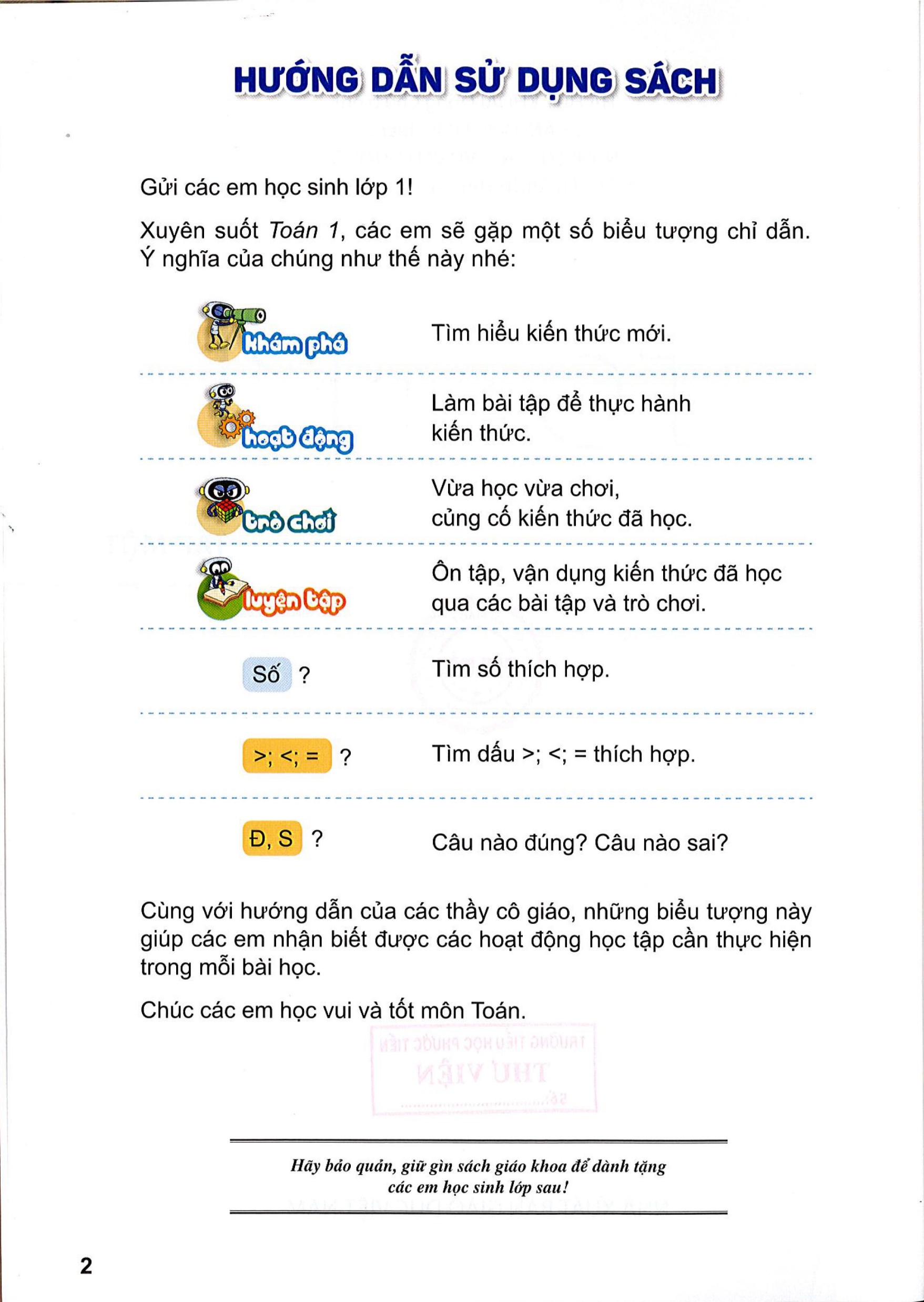 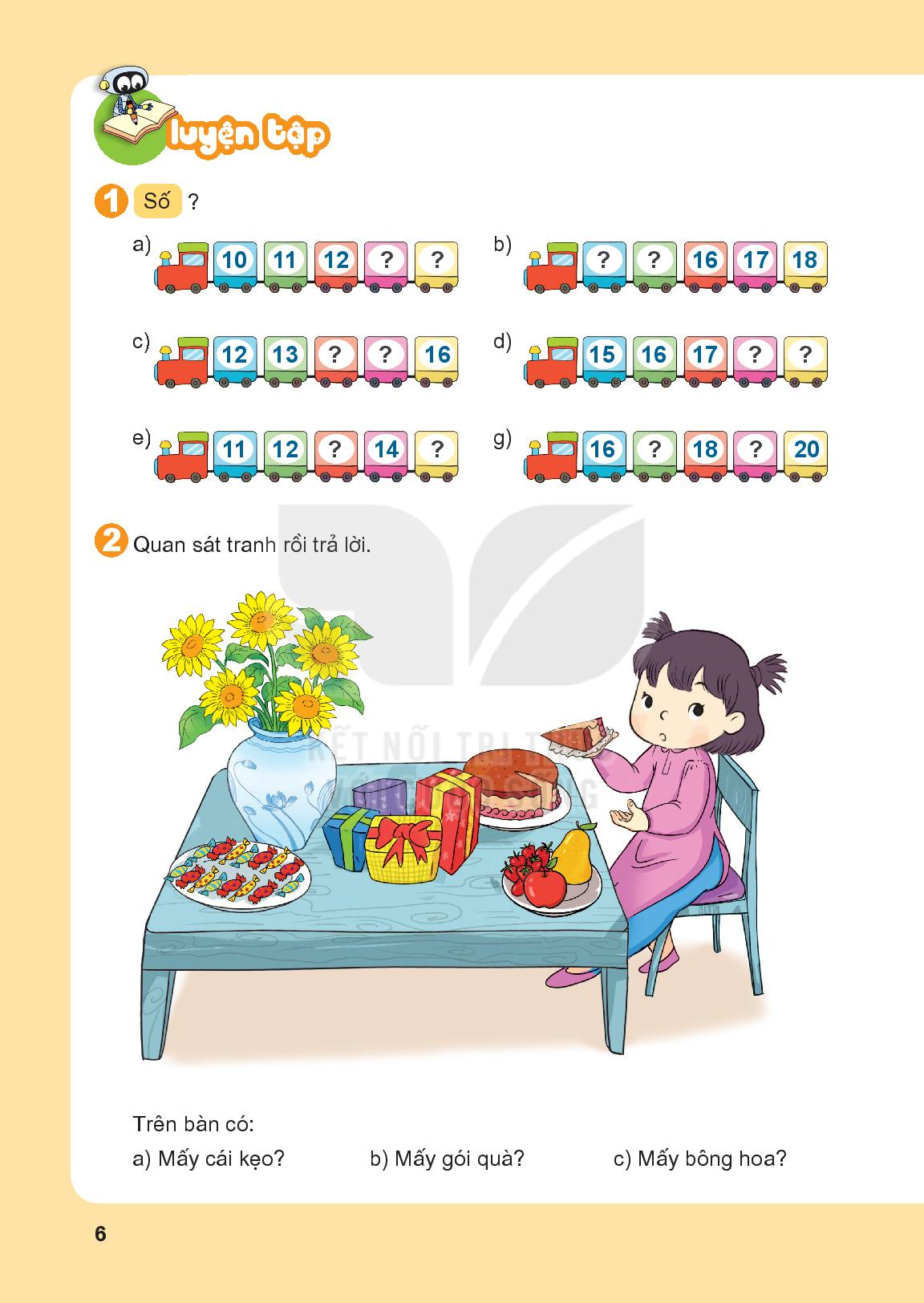 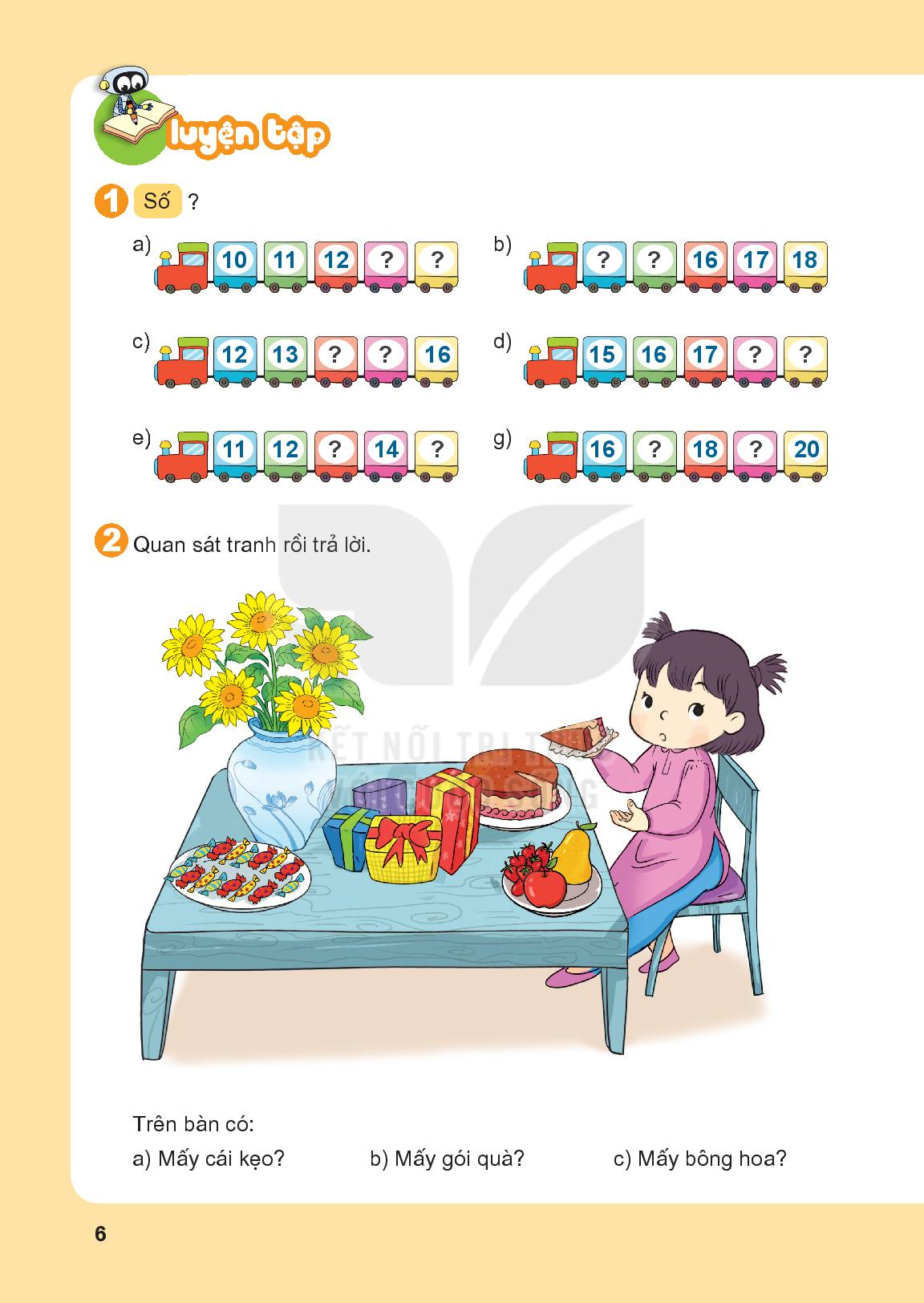 13
14
14
15
14
15
18
19
13
15
17
19
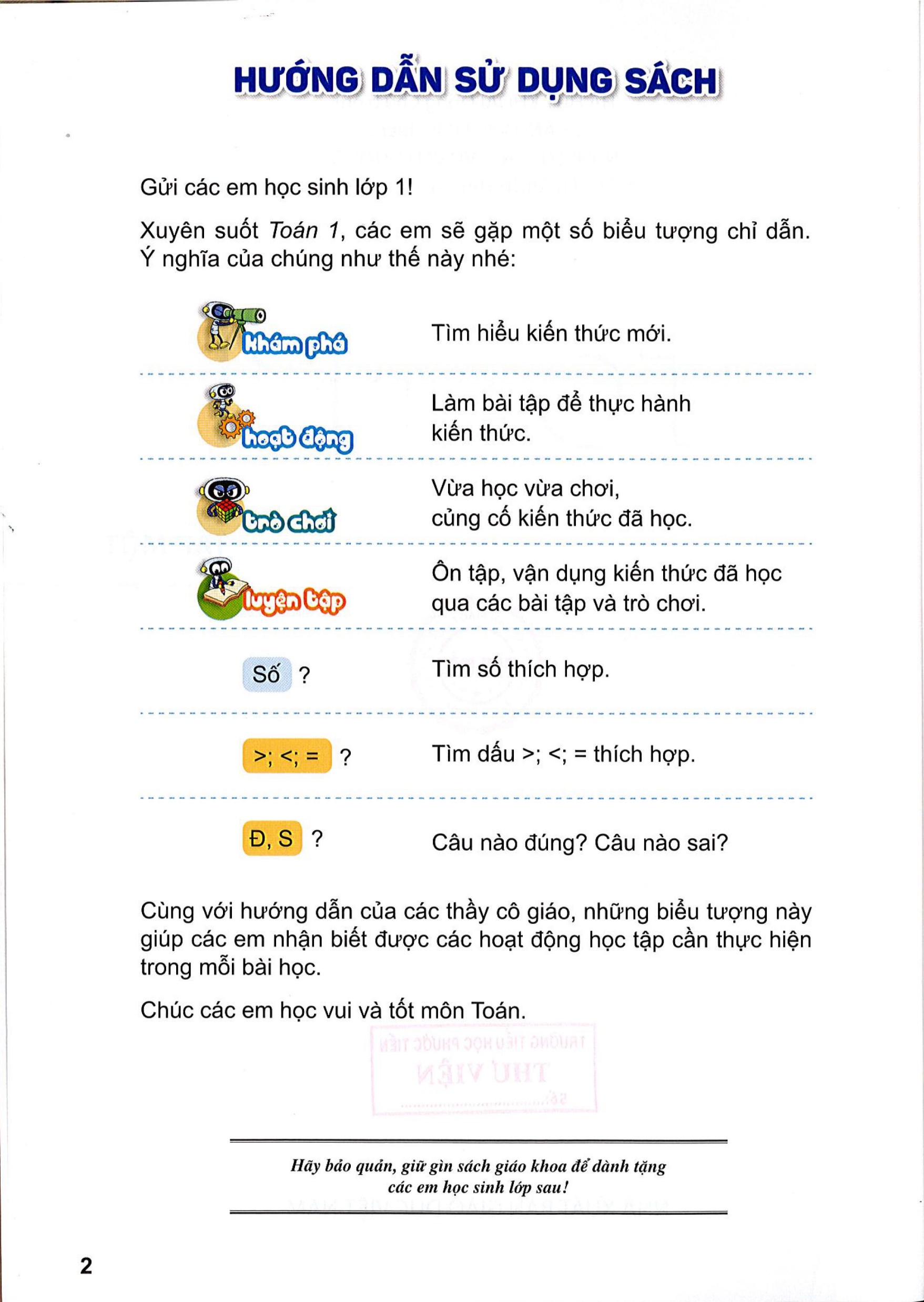 Trên bàn có:
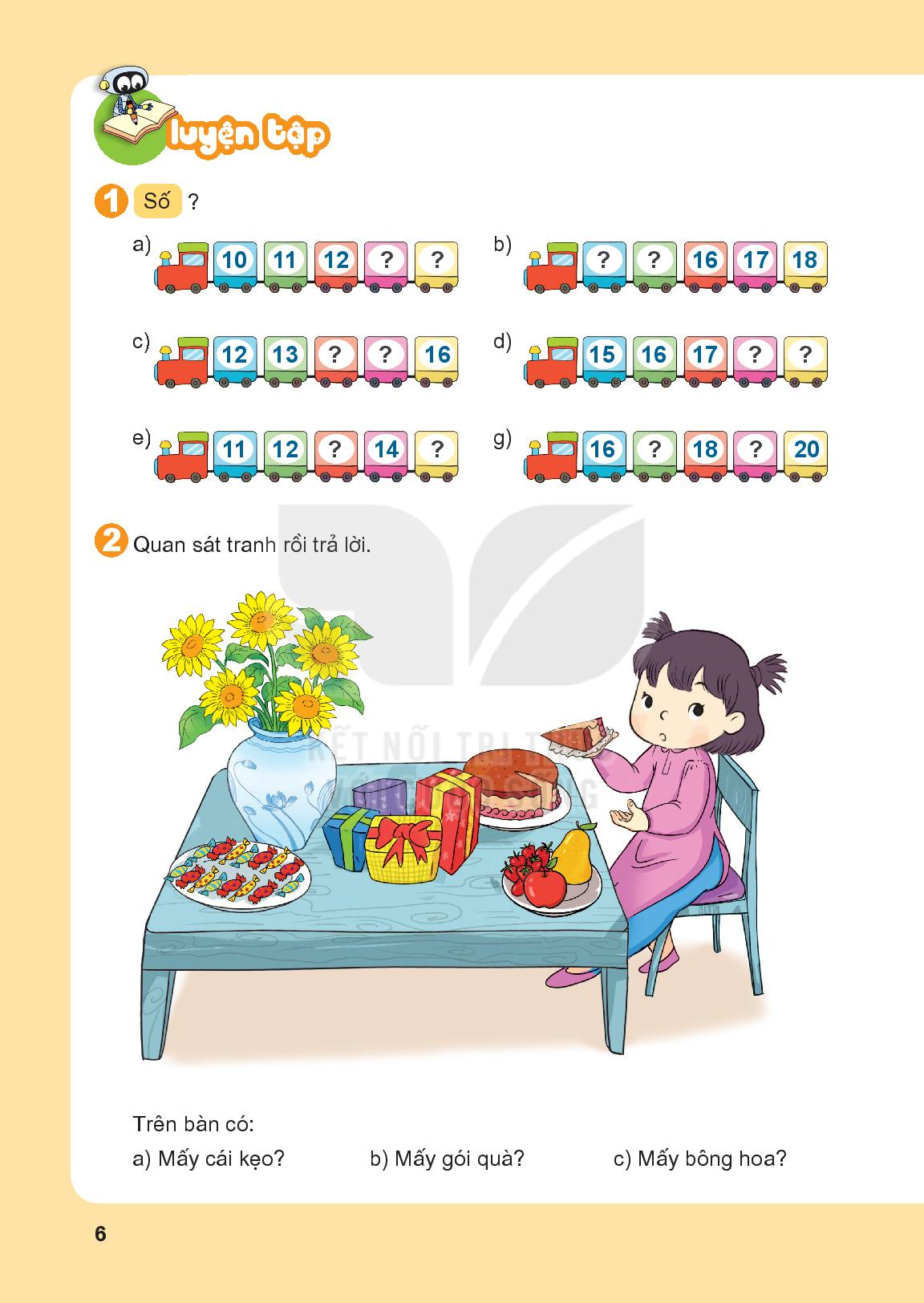 a) Mấy cái kẹo?
15 cái kẹo
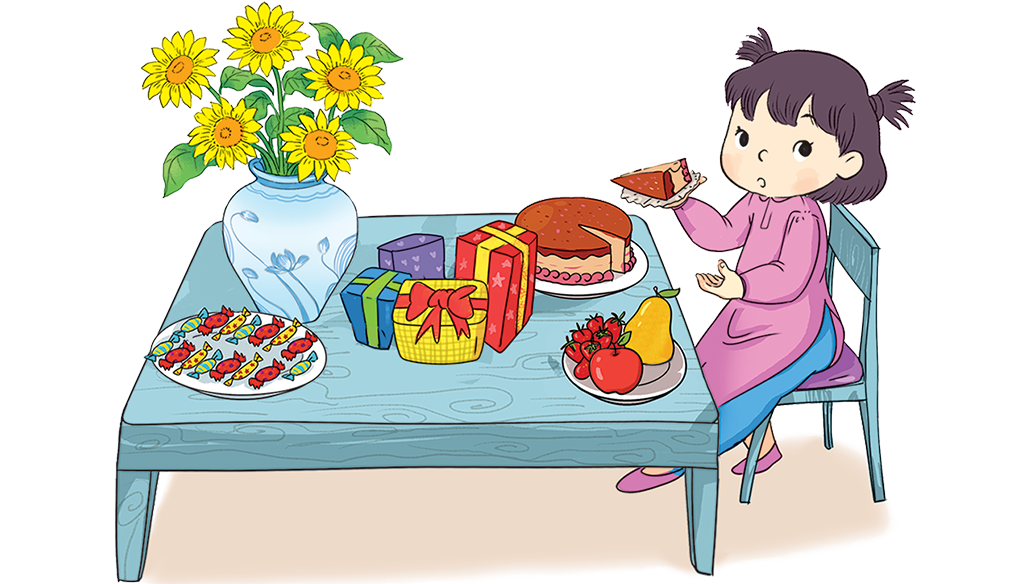 b) Mấy gói quà?
4 gói quà
c) Mấy bông hoa?
5 bông hoa
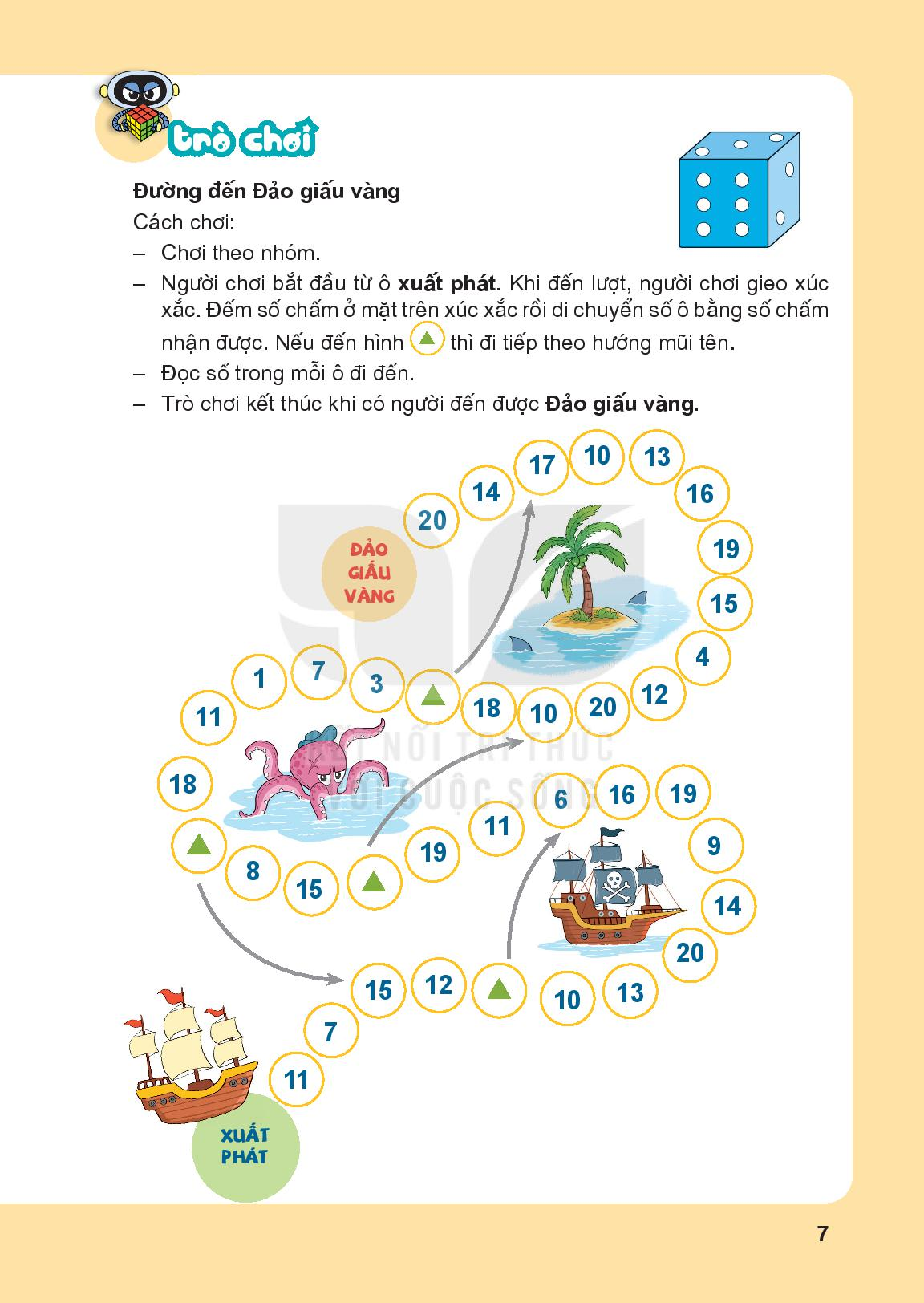 Đường đến đảo giấu vàng
Cách chơi:
Chơi theo nhóm.
Người chơi bắt đầu từ ô xuất phất. Khi đến lượt, người chơi gieo xúc xắc.      Đếm số chấm ở mặt trên xúc xắc rồi di chuyển số ô bằng số chấm nhận được. Nếu đến hình        thì đi tiếp theo hướng mũi tên.
Đọc số trong mỗi ô đi đến.
Trò chơi kết thúc khi có người đến được Đảo giấu vàng.
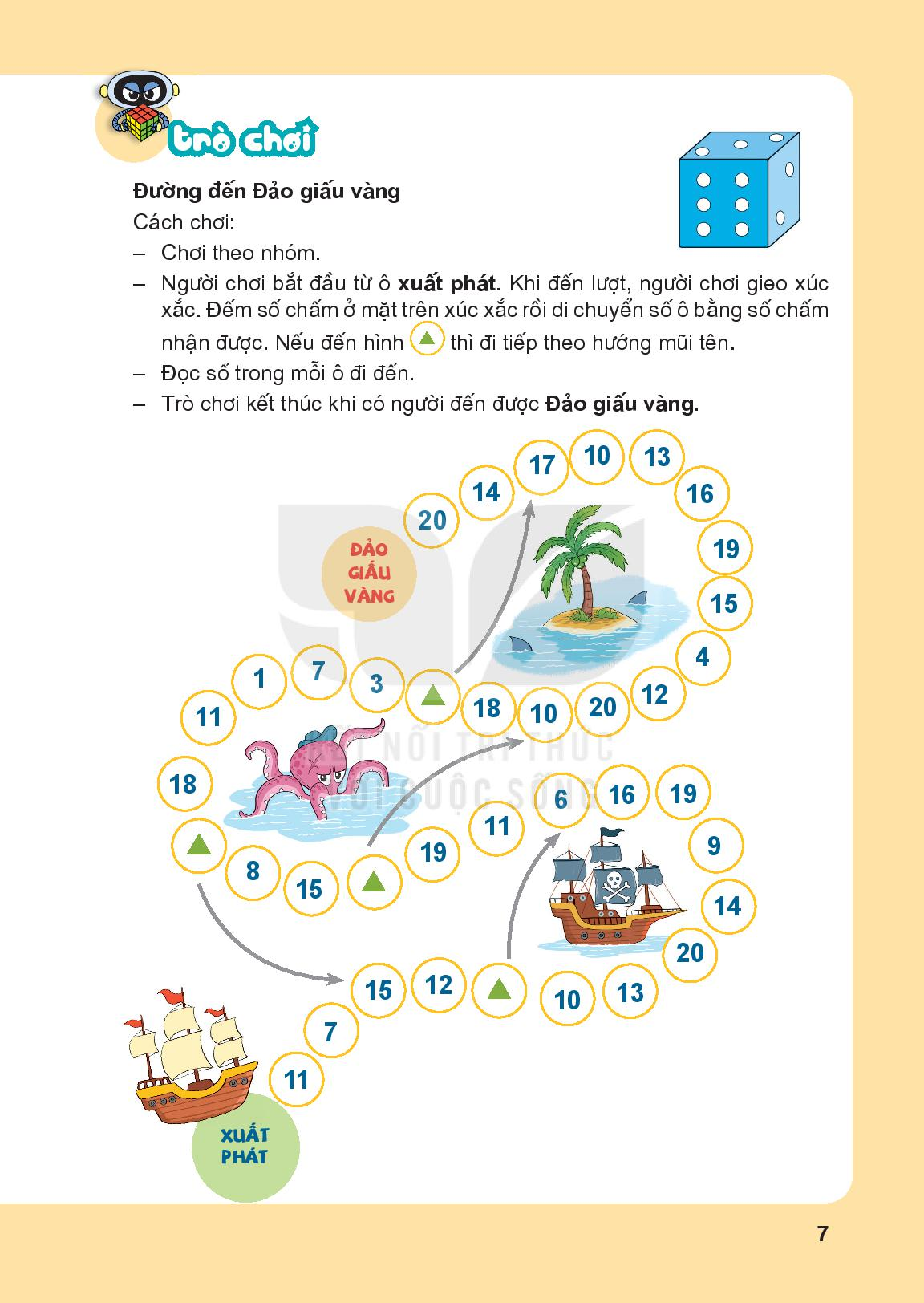 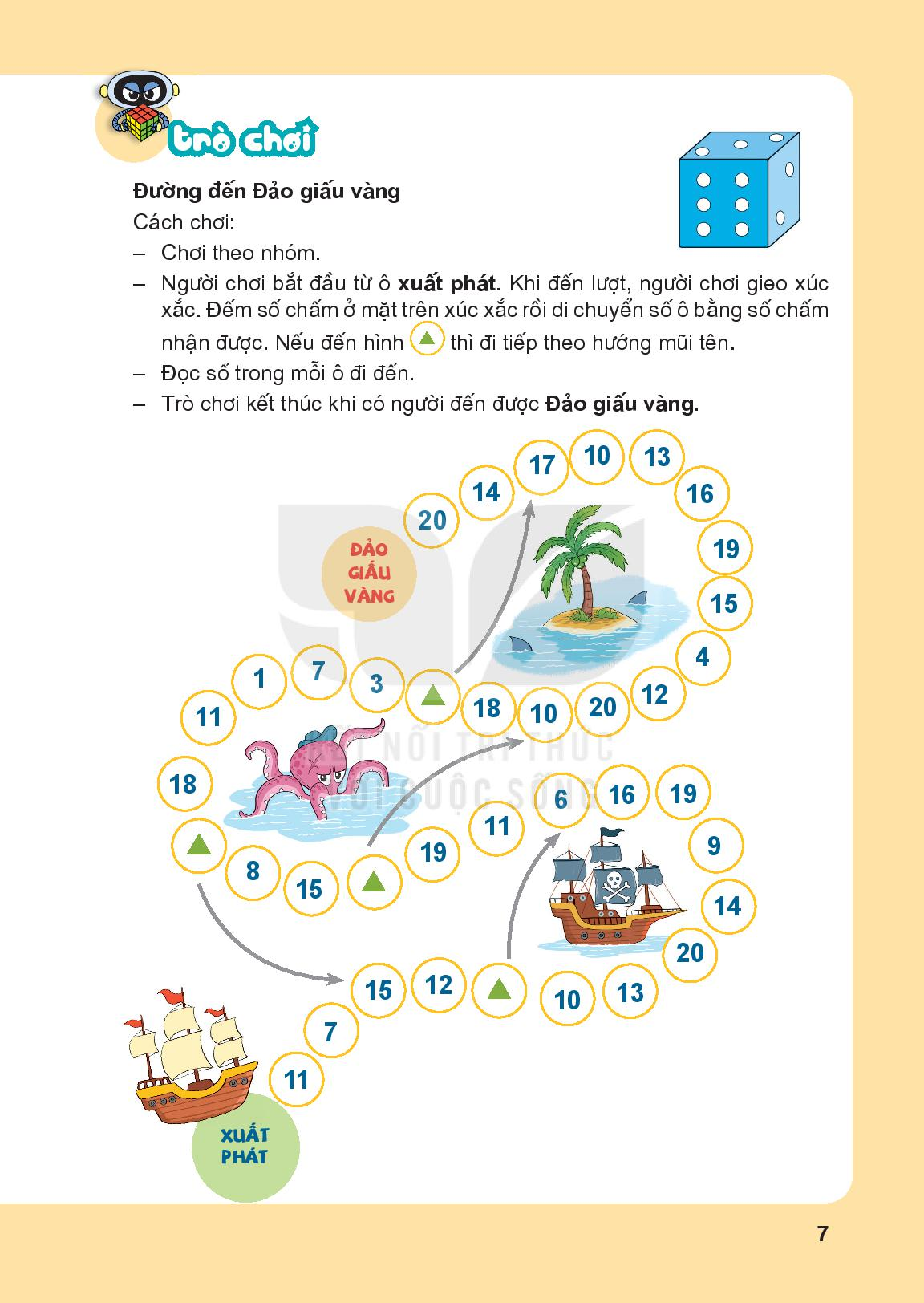 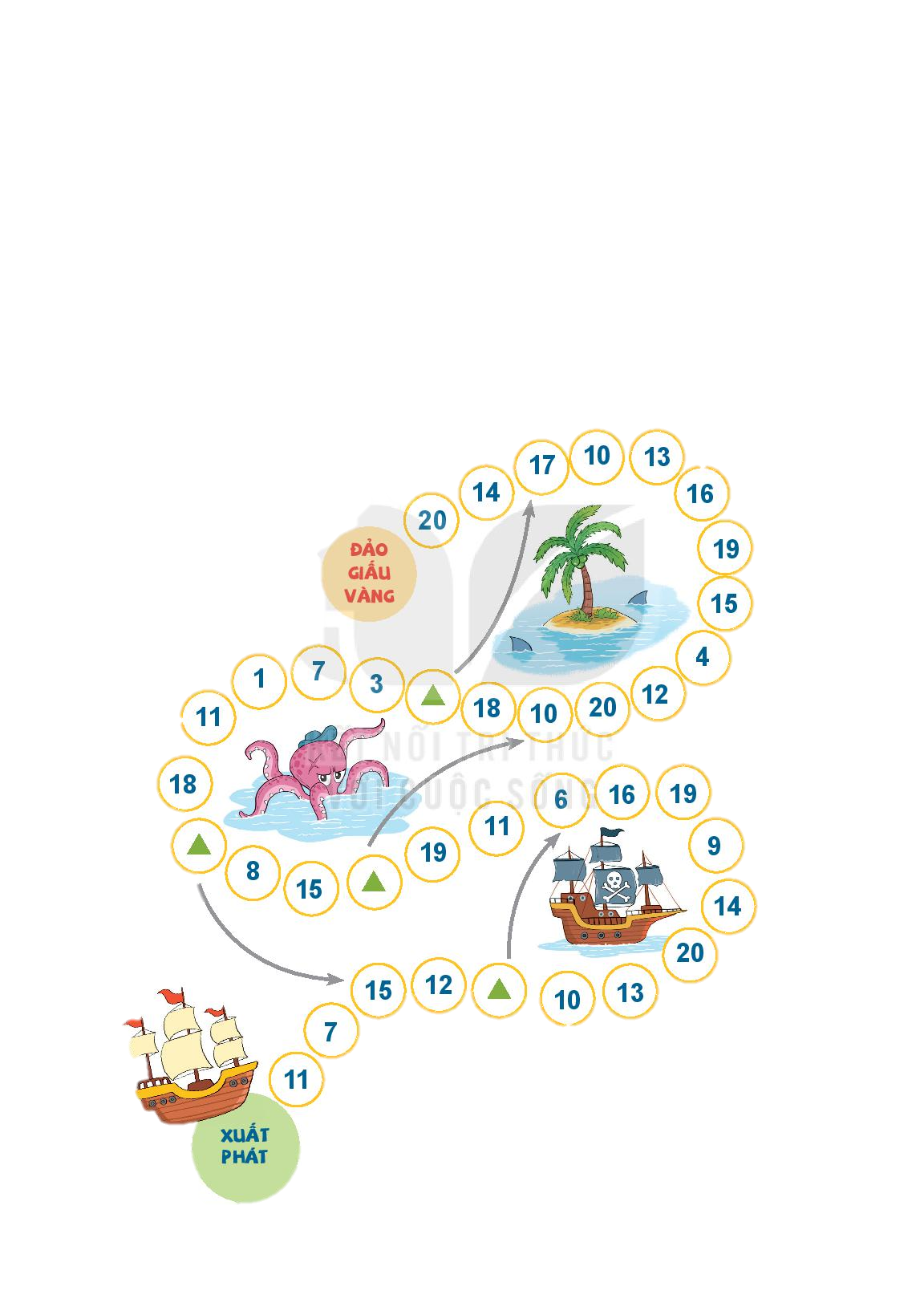 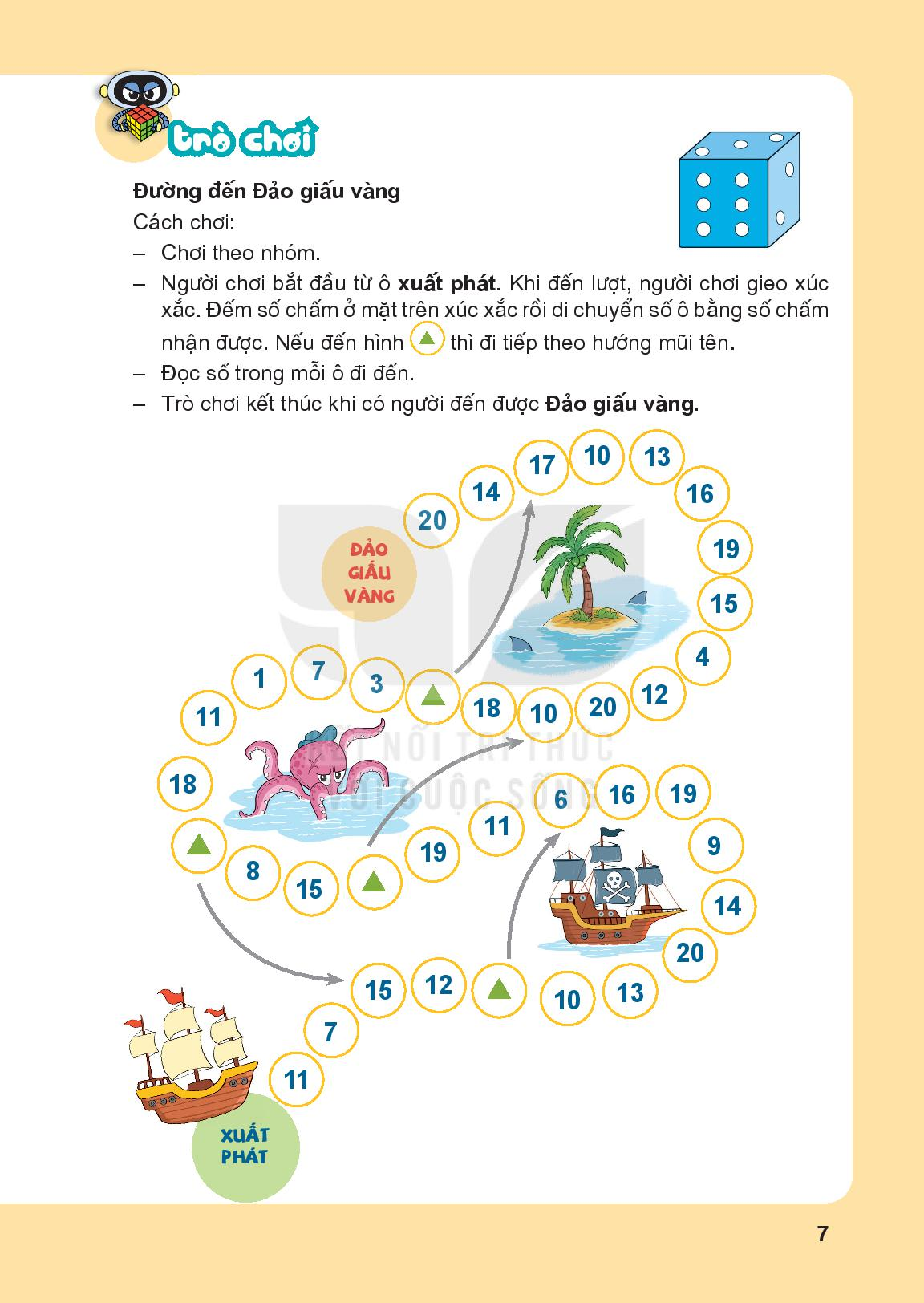 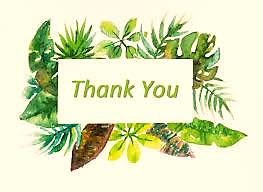 HẸN GẶP LẠI CÁC EM!!